Associative Memoryin Neural Network
Adam Lester
NRSC 506
Oct 28th, 2011
Associative Memory As applied to “pattern completion”
What is associative memory?
Storage
Simultaneous sensory inputs produces an association
Retrieval
Incomplete input will activates full
 sensory representation
Associative memory describes the storage of information in a neural network such that the input of some part of that information will be sufficient to activate a complete representation…
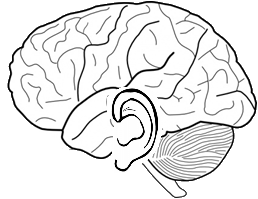 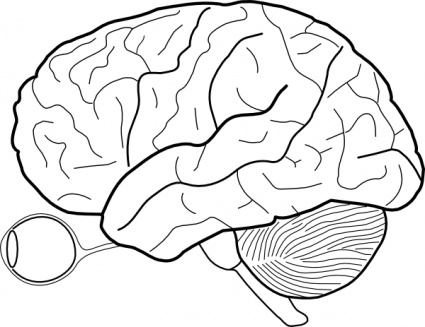 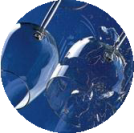 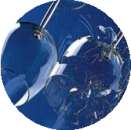 “CHRASH”
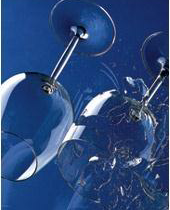 Pattern completion
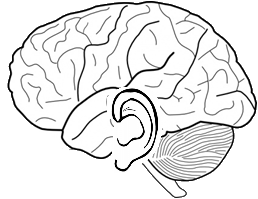 “CHRASH”
“Neurons that fire together wire together” and that applies to neural ensembles too!
Associative Memory As applied to “pattern completion”
Mathematical models of associative memory:
modifying synaptic weights
Hebb-Marr Model
McNaughton-Morris model
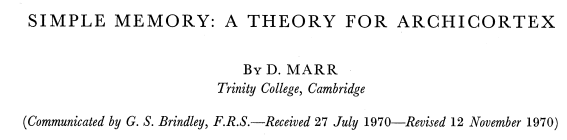 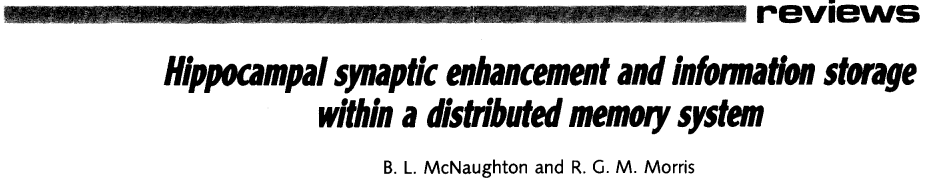 1987
The first neural network model to formalized a mechanism for Hebbian plasticity in the storage of associations in synaptic weights
Neural network model of associative memory which describes synaptic weights in terms of a correlation matrix
Heteroassociative
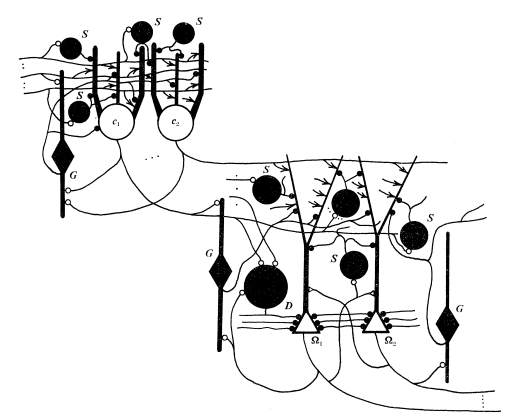 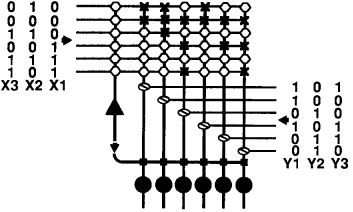 “CHRASH”
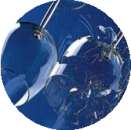 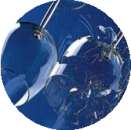 Encodeing
Autoassociative
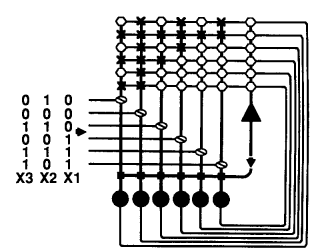 “CHRASH”
Will allow for pattern completion of broken glass image from degraded inputs
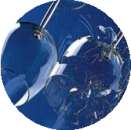 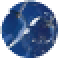 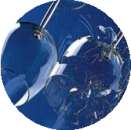 Associative MemoryAssociating object and context
The following example is used to illustrate how the principles of associative memory can be applied to contextual learning
Object
Paul the grad student
Features
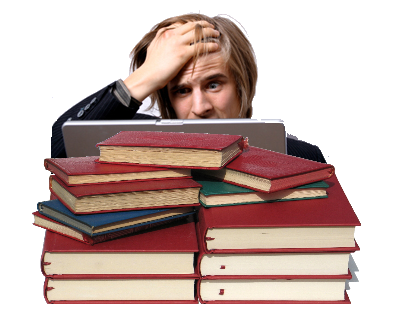 Sallow complexion

2) Receding Hair Line

3) Sunken eyes

4) Five-o-clock shadow
Associative MemoryAssociating object and context
Features
Object
Paul the grad student
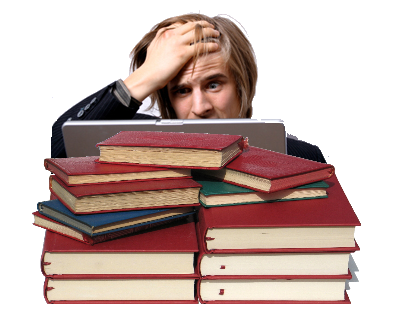 Sallow complexion

2) Receding Hair Line

3) Sunken eyes

4) Five-o-clock shadow
Features
Context A
Paul’s research lab
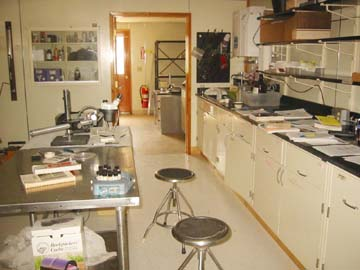 Science stuff

Science stuff

Science stuff

Science stuff
Associative MemoryAssociating object and context
Paul in context
Observe Paul in his native habitat
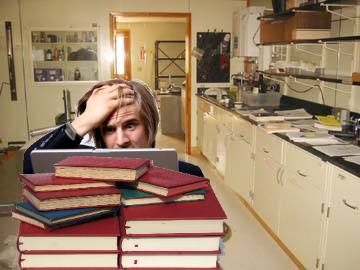 Context A
Paul’s research lab
Object
Paul the grad student
Sallow complexion

2) Receding Hair Line

3) Sunken eyes

4) Five-o-clock shadow
Science stuff

Science stuff

Science stuff

Science stuff
Associative MemoryAssociating object and context
Paul in context
Observe Paul in his native habitat
Combine Object & Context
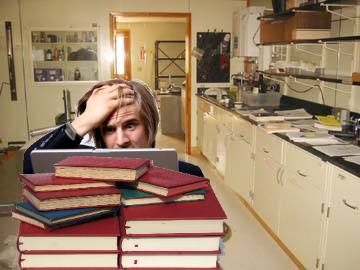 Object
Paul the grad student
Context A
Paul’s research lab
Sallow complexion/ Science stuff

2) Receding Hair Line / Science stuff

3) Sunken eyes / Science stuff

4) Five-o-clock shadow / Science stuff
Associative MemoryThe McNaughton-Morris Model with autoassociative input
An attempt at translating between the Hebb-Marr model and the McNaughton-Morris model...
Synapses
Synapse absent


Synapse Established


Detonator Synapses


Inhibitory Synapse
Object
Paul the grad student
Context A
Paul’s research lab
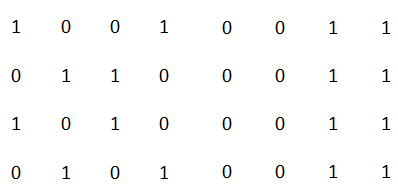 Synaptic Weight Matrix
Neurons
Output Cell


Inhibitory Cell
Sallow complexion/ Science stuff

2) Receding Hair Line / Science stuff

3) Sunken eyes / Science stuff

4) Five-o-clock shadow / Science stuff
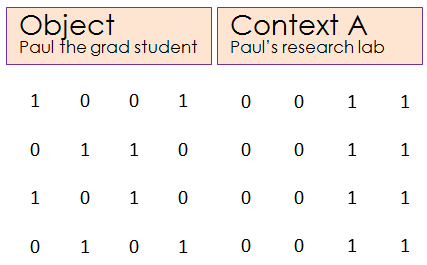 Associative MemoryThe “Complete” Hebb-Marr Model
An attempt at translating between the Hebb-Marr model and the McNaughton-Morris model...
Synapses
Synapse absent


Synapse Established


Detonator Synapses


Inhibitory Synapse
Neurons
Output Cell


Inhibitory Cell
Associative MemoryThe “Complete” Hebb-Marr Model
An attempt at translating between the Hebb-Marr model and the McNaughton-Morris model...
Input from another codon cell
Inhibitory cells Types:

S: Substractive
G: Substractive
D: Divisive
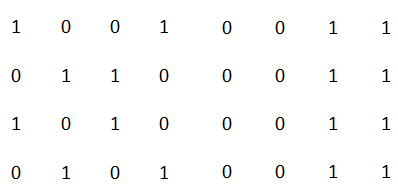 S
S
S
G
G
:   Subtracts “un-modifiable” excitatory component of the input
:    Subtracts (normalize to) number of inputs
Raw input of some form ???
S
:  Divides final output by all codon cell inputs
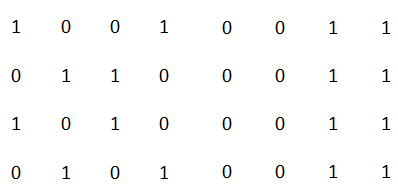 Ω
D
:  Outputs and stores memory during recoding and recall
Codon 
Cell
:  Encodes input relationship and (to my understanding) may be used to separate input patterns
Associative MemoryThe “Complete” Hebb-Marr Model
An attempt at translating between the Hebb-Marr model and the McNaughton-Morris model...
Assumptions: 

inhibition applied to dendrite will be subtractive

2) Inhibition applied to soma will be capable of performing division
Feed forward inhibition
(substraction)
Input from another codon cell
Inhibitory cells Types:

S: Substractive
G: Substractive
D: Divisive
S
S
S
G
G
:   Subtracts “un-modifiable” excitatory component of the input
:    Subtracts (normalize to) number of inputs
Feedback inhibition
(substraction)
Raw input of some form ???
S
:  Divides final output by all codon cell inputs
Ω
D
:  Outputs and stores memory during recoding and recall
Codon 
Cell
:  Encodes input relationship and (to my understanding) may be used to separate input patterns
Explicitly modeled by McNaughton-Morris
As well
Feedback inhibition
(division)
EncodingAssociating object and context
Autoassociation in the synaptic weight matrix
Synapses
Paul in context
Observe Paul in his native habitat
Synapse absent


Synapse Established


Detonator Synapses


Inhibitory Synapse
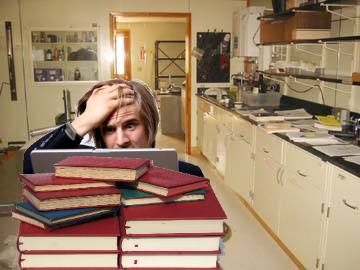 Object
Paul the grad student
Context A
Paul’s research lab
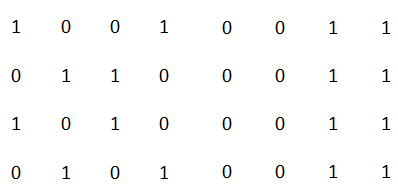 Neurons
Output Cell


Inhibitory Cell
Sallow complexion/ Science stuff

2) Receding Hair Line / Science stuff

3) Sunken eyes / Science stuff

4) Five-o-clock shadow / Science stuff
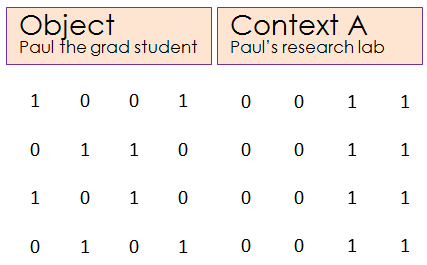 EncodingAssociating object and context
Autoassociation in the synaptic weight matrix
Synapses
Paul in context
Observe Paul in his native habitat
Synapse absent


Synapse Established


Detonator Synapses


Inhibitory Synapse
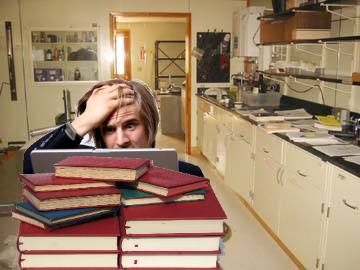 Object
Paul the grad student
Context A
Paul’s research lab
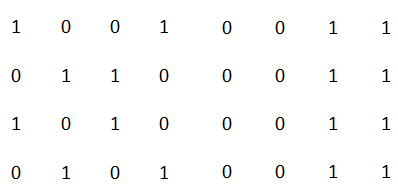 Neurons
Output Cell


Inhibitory Cell
Sallow complexion/ Science stuff

2) Receding Hair Line / Science stuff

3) Sunken eyes / Science stuff

4) Five-o-clock shadow / Science stuff
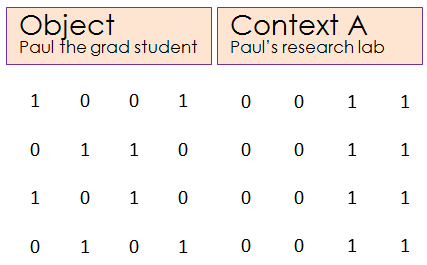 Synapses between the two input sources are not present prior to “learning” the associations
EncodingAssociating object and context
Autoassociation in the synaptic weight matrix
Synapses
Paul in context
Observe Paul in his native habitat
Synapse absent


Synapse Established


Detonator Synapses


Inhibitory Synapse
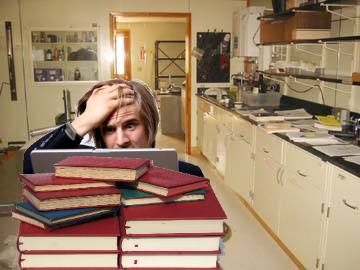 Object
Paul the grad student
Context A
Paul’s research lab
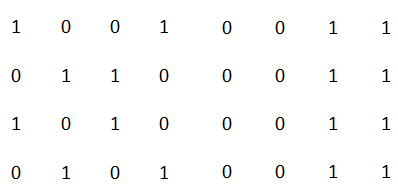 Neurons
Output Cell


Inhibitory Cell
Input
Sallow complexion/ Science stuff

2) Receding Hair Line / Science stuff

3) Sunken eyes / Science stuff

4) Five-o-clock shadow / Science stuff
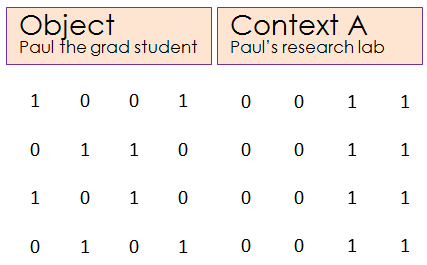 Synapses are Hebbian in that they are formed only when both inputs are co-activated in time (i.e both have a value of 1)
Input
EncodingAssociating object and context
Autoassociation in the synaptic weight matrix
Synapses
Paul in context
Observe Paul in his native habitat
Synapse absent


Synapse Established


Detonator Synapses


Inhibitory Synapse
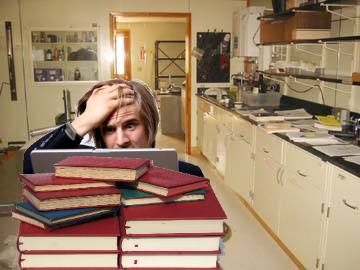 Object
Paul the grad student
Context A
Paul’s research lab
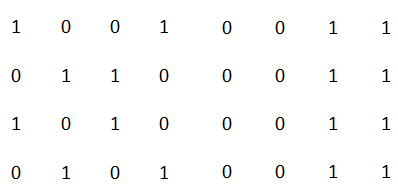 Neurons
Output Cell


Inhibitory Cell
Input
Sallow complexion/ Science stuff

2) Receding Hair Line / Science stuff

3) Sunken eyes / Science stuff

4) Five-o-clock shadow / Science stuff
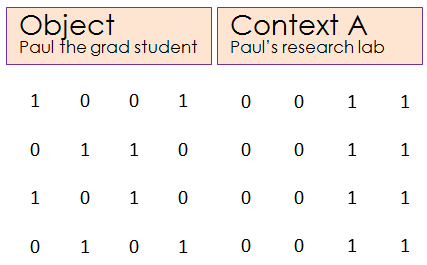 The correlation matrix can store overlaid distributions of connection strengths making up the various consecutive associations being created
Input
EncodingAssociating object and context
Autoassociation in the synaptic weight matrix
Synapses
Paul in context
Observe Paul in his native habitat
Synapse absent


Synapse Established


Detonator Synapses


Inhibitory Synapse
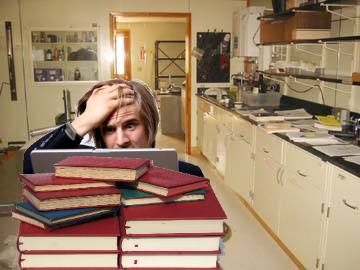 Object
Paul the grad student
Context A
Paul’s research lab
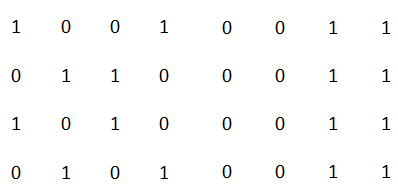 Neurons
Output Cell


Inhibitory Cell
Input
Sallow complexion/ Science stuff

2) Receding Hair Line / Science stuff

3) Sunken eyes / Science stuff

4) Five-o-clock shadow / Science stuff
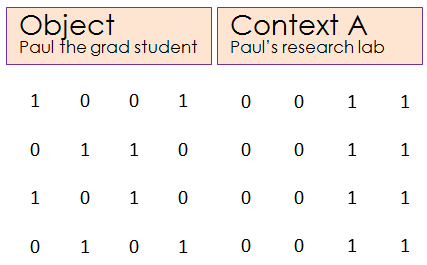 Input
EncodingAssociating object and context
Autoassociation in the synaptic weight matrix
Synapses
Paul in context
Observe Paul in his native habitat
Synapse absent


Synapse Established


Detonator Synapses


Inhibitory Synapse
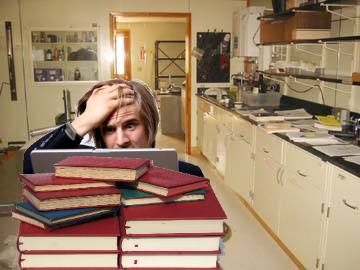 Object
Paul the grad student
Context A
Paul’s research lab
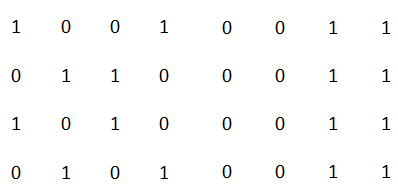 Neurons
Output Cell


Inhibitory Cell
Input
Sallow complexion/ Science stuff

2) Receding Hair Line / Science stuff

3) Sunken eyes / Science stuff

4) Five-o-clock shadow / Science stuff
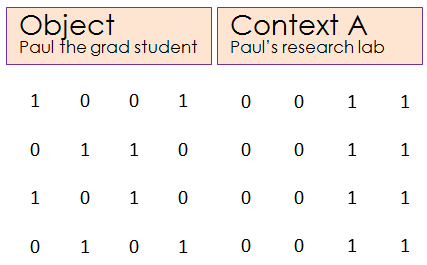 Input
EncodingAssociating object and context
Autoassociation in the synaptic weight matrix
Synapses
Paul in context
Observe Paul in his native habitat
Synapse absent


Synapse Established


Detonator Synapses


Inhibitory Synapse
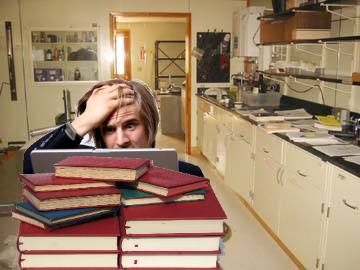 Object
Paul the grad student
Context A
Paul’s research lab
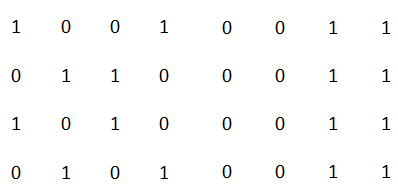 Neurons
Output Cell


Inhibitory Cell
Input
Sallow complexion/ Science stuff

2) Receding Hair Line / Science stuff

3) Sunken eyes / Science stuff

4) Five-o-clock shadow / Science stuff
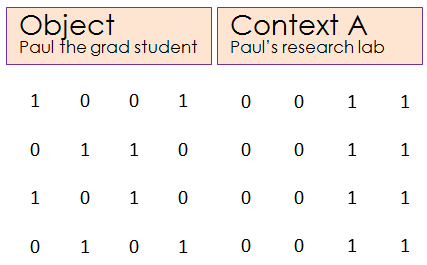 Input
EncodingAssociating object and context
Autoassociation in the synaptic weight matrix
Synapses
Paul in context
Observe Paul in his native habitat
Synapse absent


Synapse Established


Detonator Synapses


Inhibitory Synapse
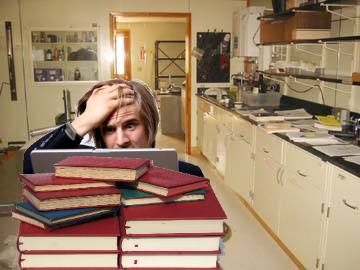 Object
Paul the grad student
Context A
Paul’s research lab
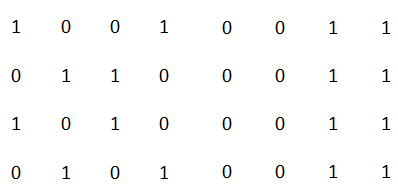 Neurons
Output Cell


Inhibitory Cell
Correlation Matrix
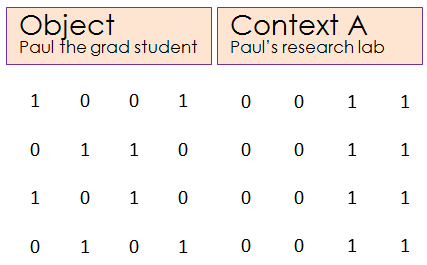 EncodingAssociating object and context
Autoassociation in the synaptic weight matrix
Synapses
Paul in context
Observe Paul in his native habitat
Synapse absent


Synapse Established


Detonator Synapses


Inhibitory Synapse
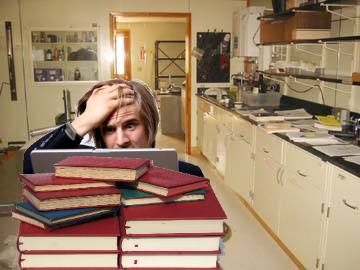 Object
Paul the grad student
Context A
Paul’s research lab
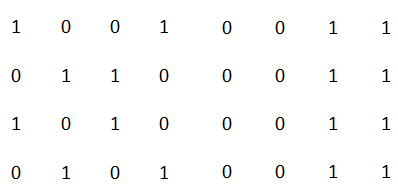 Neurons
Output Cell


Inhibitory Cell
Correlation Matrix
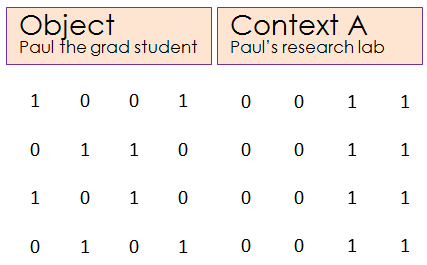 EncodingAssociating object and context
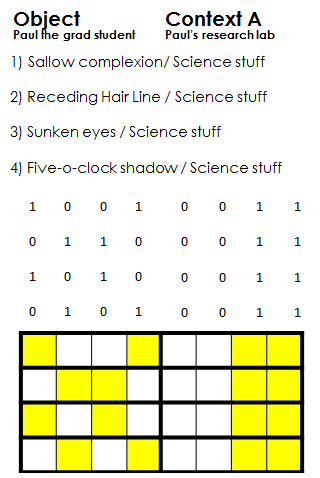 Autoassociation in the synaptic weight matrix
correlation matrix
Paul in context
Observe Paul in his native habitat
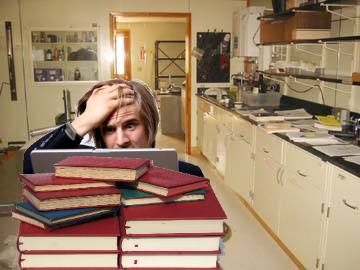 The synaptic weight matrix we just made can also be produced  through taking the “OR of the Outer product” to produce a correlation matrix
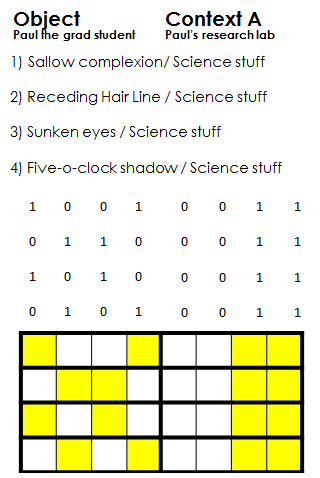 [Speaker Notes: Connection weght matrix de]
EncodingAssociating object and context
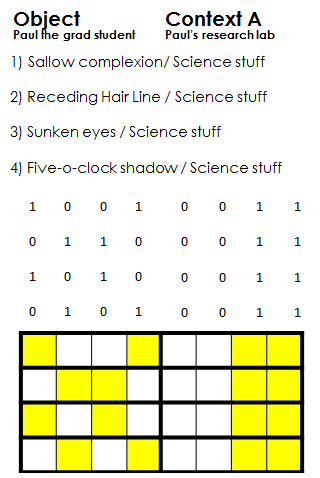 Autoassociation in the correlation matrix
Paul in context
Observe Paul in his native habitat
Scalar by vector multiplication
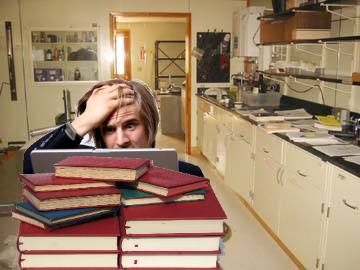 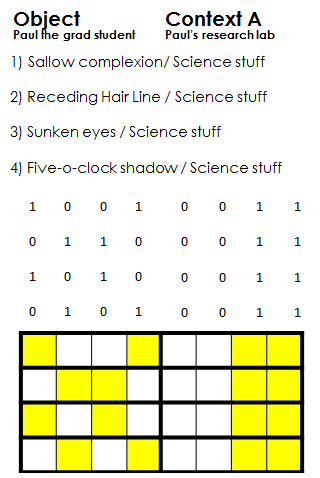 [Speaker Notes: Connection weght matrix de]
RetrievalAssociating object and context
Autoassociation, READING OUT the synaptic weight matrix
Synapses
Paul in context
Observe Paul in his native habitat
Synapse absent


Synapse Established


Detonator Synapses


Inhibitory Synapse
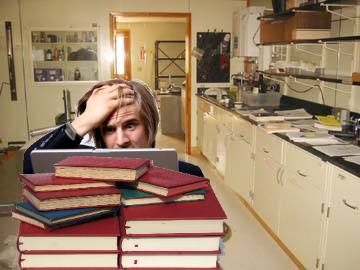 Object
Paul the grad student
Context A
Paul’s research lab
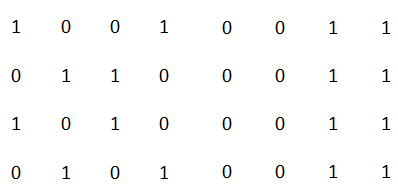 Neurons
Output Cell


Inhibitory Cell
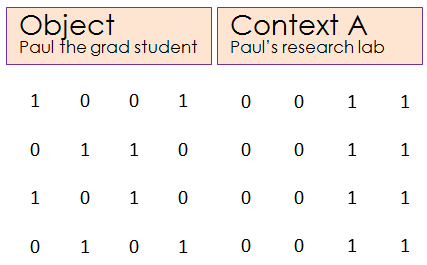 RetrievalAssociating object and context
Autoassociation, READING OUT the synaptic weight matrix
Synapses
Paul in context
Observe Paul in his native habitat
Synapse absent


Synapse Established


Detonator Synapses


Inhibitory Synapse
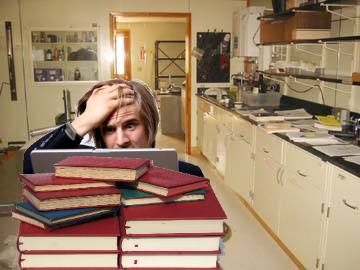 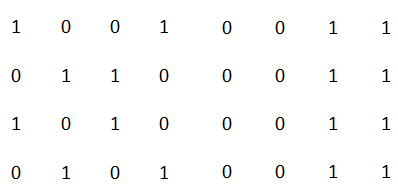 Neurons
Output Cell


Inhibitory Cell
Input
All synapses which the input cross are activated
4
Input
3
2
2
3
3
0
0
3
RetrievalAssociating object and context
Autoassociation, READING OUT the synaptic weight matrix
Synapses
Paul in context
Observe Paul in his native habitat
Synapse absent


Synapse Established


Detonator Synapses


Inhibitory Synapse
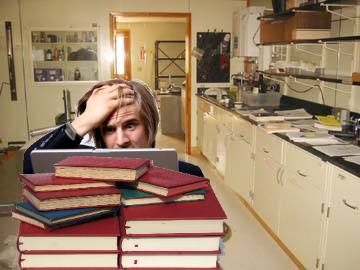 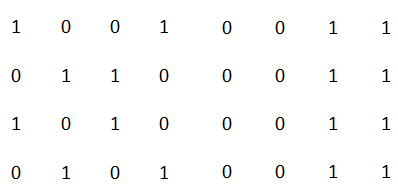 Neurons
Output Cell


Inhibitory Cell
Input
Output cells are activated in a graded manner directly proportional to the number of active pre-synaptic inputs they receive
4
Input
3
2
2
3
3
0
0
3
RetrievalAssociating object and context
Autoassociation, READING OUT the synaptic weight matrix
Synapses
Paul in context
Observe Paul in his native habitat
Synapse absent


Synapse Established


Detonator Synapses


Inhibitory Synapse
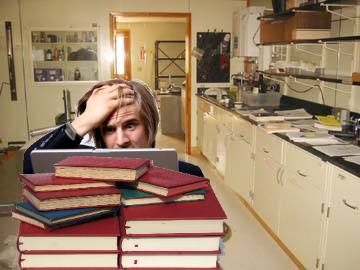 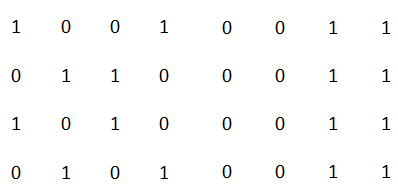 Neurons
Output Cell


Inhibitory Cell
Input
All synapses on our inhibitory cell which are contacted by an active projection are also active
4
Input
3
2
2
3
3
0
0
3
RetrievalAssociating object and context
Autoassociation, READING OUT the synaptic weight matrix
Synapses
Paul in context
Observe Paul in his native habitat
Synapse absent


Synapse Established


Detonator Synapses


Inhibitory Synapse
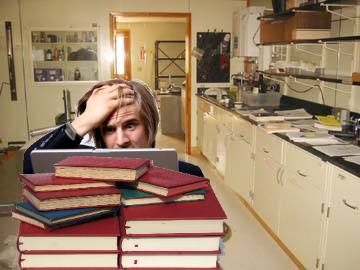 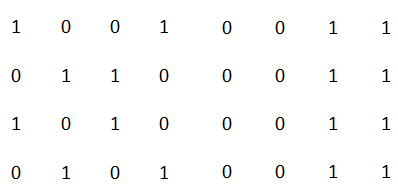 Neurons
Output Cell


Inhibitory Cell
Input
The inhibitory neuron is also activated in a graded manner, proportional to the number of active pre-synaptic inputs it receives

As such, it will “divide” the activation in our output cells by the number of active input projections
4
Input
3
2
2
3
3
0
0
3
RetrievalAssociating object and context
Autoassociation, READING OUT the synaptic weight matrix
Synapses
Paul in context
Observe Paul in his native habitat
Synapse absent


Synapse Established


Detonator Synapses


Inhibitory Synapse
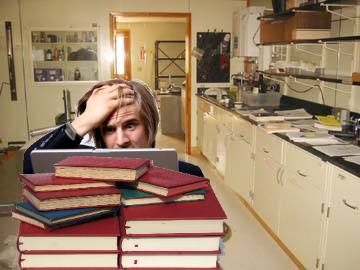 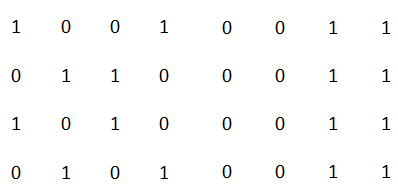 Neurons
Output Cell


Inhibitory Cell
Input
Notice also that all inhibitory inputs on our output cells are active, to the degree that the inhibitory neuron is activated

The result is that all output cells receive the same divisive input (at the soma?)
4
Input
3
2
2
3
3
0
0
3
RetrievalAssociating object and context
Autoassociation, READING OUT the synaptic weight matrix
Synapses
Paul in context
Observe Paul in his native habitat
Synapse absent


Synapse Established


Detonator Synapses


Inhibitory Synapse
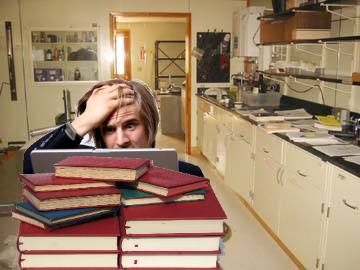 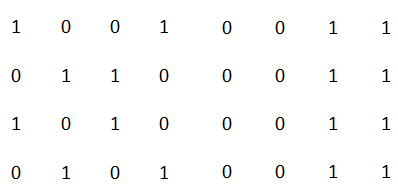 Neurons
Output Cell


Inhibitory Cell
Input
4
Input
WTF!
Division with decimal truncation (rounding)
2 2 3 3 0 0 3 3
= 00110011
4
Output
3
2
2
3
3
0
0
3
RetrievalAssociating object and context
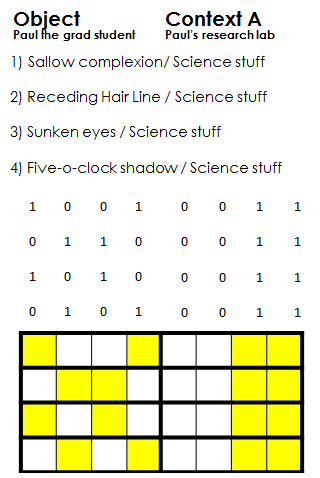 Autoassociation, READING OUT the correlation matrix
Paul in context
Observe Paul in his native habitat
Taking the inner Product
Correlation Matrix
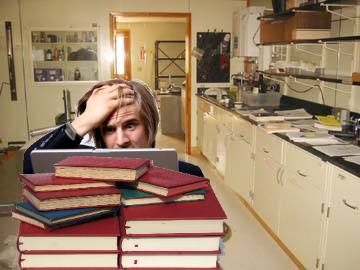 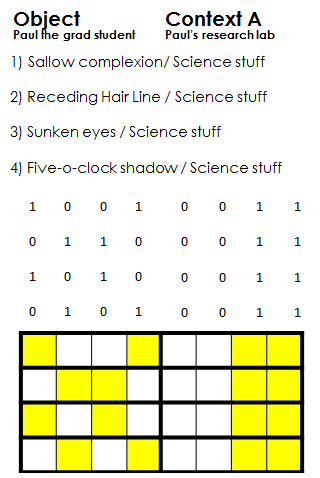 [Speaker Notes: Connection weght matrix de]
RetrievalAssociating object and context
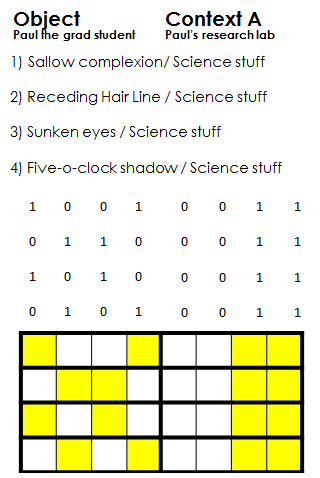 Autoassociation, READING OUT the correlation matrix
Paul in context
Observe Paul in his native habitat
Taking the inner Product
Correlation Matrix
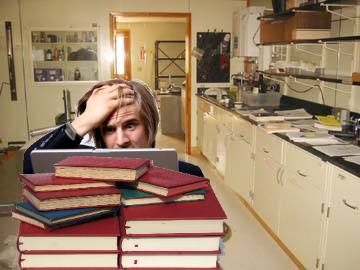 = 4
= 3
= 3
= 4
= 0
= 0
= 4
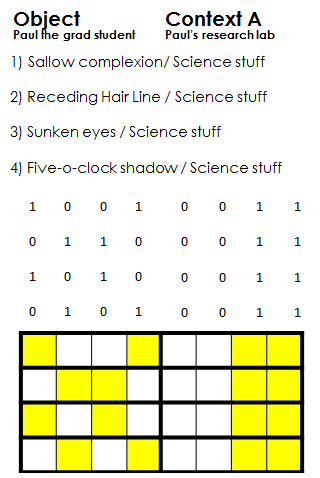 = 4
4 3  3 4 0 0 4 4
= 10110011
4
Hooray!
[Speaker Notes: Connection weght matrix de]
RetrievalAssociating object and context
Pattern Completion, READING OUT the synaptic weight matrix
Synapses
Paul in context (sort of)
Observe Paul in his native habitat
Synapse absent


Synapse Established


Detonator Synapses


Inhibitory Synapse
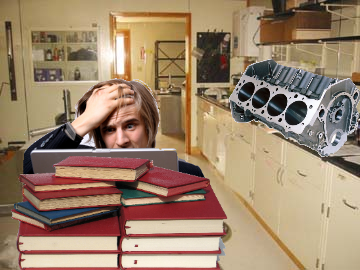 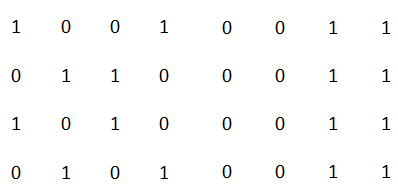 Neurons
Output Cell


Inhibitory Cell
Incomplete
Input
Someone brought their engine blocks to the lab!
3
Fewer inhibitory synapses activated
Double
WTF!
Input
Division with decimal truncation (rounding)
2 1 2 2 0 0 2 2
= 10110011
3
Output
2
2
1
2
2
0
0
2
RetrievalAssociating object and context
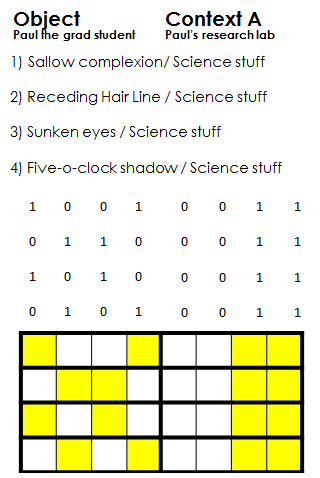 Pattern Completion, READING OUT the correlation matrix
Paul in context (sort of)
Observe Paul in his native habitat
Taking the inner Product
Correlation Matrix
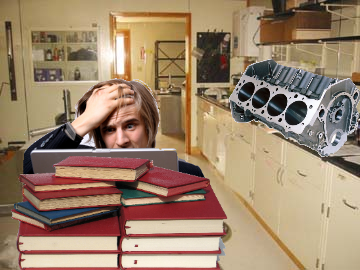 = 3
= 2
= 2
= 3
= 0
= 0
= 3
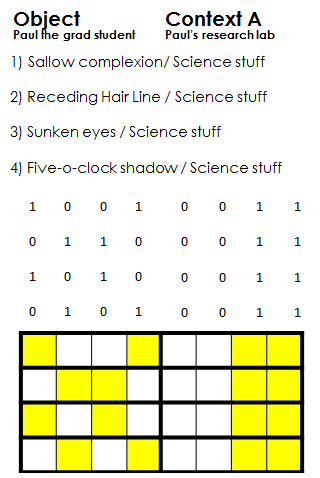 = 3
Again with the engine block !
3 2 2 3 0 0 3 3
= 10010011
3
Hazah!
[Speaker Notes: Connection weght matrix de]
RetrievalAssociating object and context
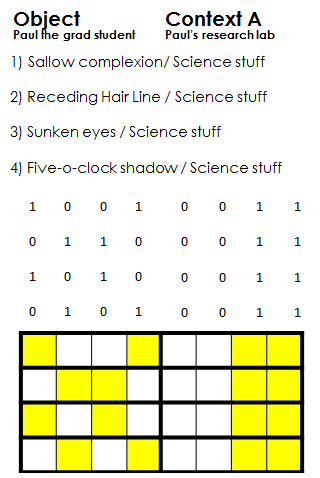 Pattern Completion, READING OUT the correlation matrix
Hung Over Paul in context
Paul after a long night of “rethinking” his carrier  choice
Taking the inner Product
Correlation Matrix
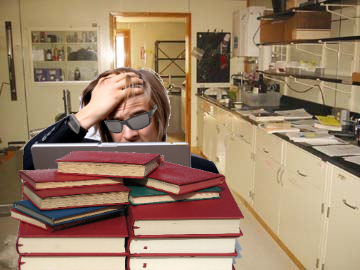 = 3
= 2
= 3
= 3
= 0
= 0
= 3
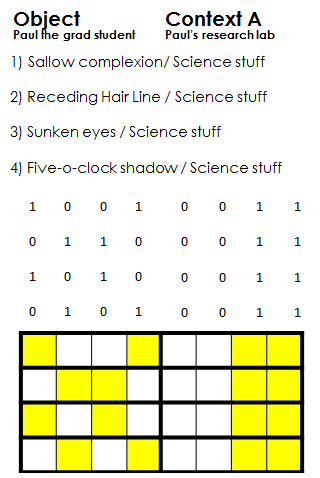 = 3
Paul wares his sunglasses inside!
3 2 3 3 0 0 3 3
= 10110011
3
Close enough!
[Speaker Notes: Connection weght matrix de]
RetrievalAssociating object and context
Autoassociation, What happens if we change the context
Context A
Paul’s research lab
Features
Context B
Hare Krishna convention
Features
Hare Krishna stuff

Hare Krishna stuff

Hare Krishna stuff

Hare Krishna stuff
Science stuff

Science stuff

Science stuff

Science stuff
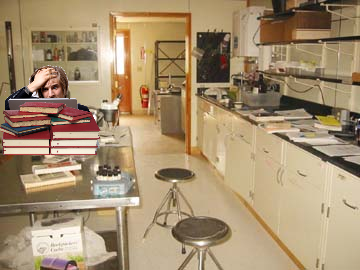 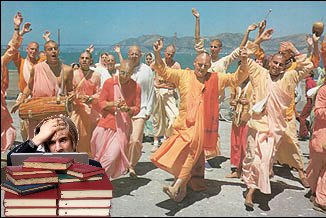 Science stuff

Science stuff

Science stuff

Science stuff
Hare Krishna stuff

Hare Krishna stuff

Hare Krishna stuff

Hare Krishna stuff
RetrievalAssociating object and context
Autoassociation, What happens if we change the context?
Combine Object & Context
Object
Paul the grad student
Context B
Hare Krishna convention
1) Sallow complexion / Hare Krishna stuff

2) Receding Hair Line / Hare Krishna stuff

3) Sunken eyes / Hare Krishna stuff

4) Five-o-clock shadow / Hare Krishna stuff
RetrievalAssociating object and context
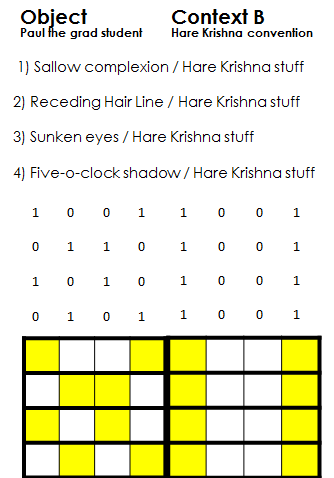 Memory retrieval with new contextual information
Taking the inner Product
Paul out of context
Observe Paul with his new friends
Correlation Matrix
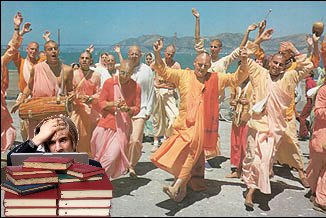 = 3 2 3 2
= 2 3 2 3
= 2 3 3 2
= 3 2 2 3
= 0 0 0 0
= 0 0 0 0
= 3 3 3 3
= 3 3 3 3
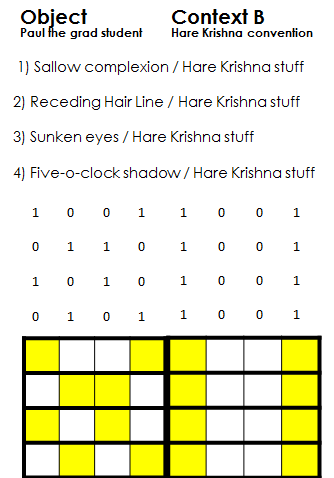 3 2 2 3 0 0 3 3
= nonsense
4
This time we will look at all input/output retrieval
2 3 3 2 0 0 3 3
= nonsense
4
3 2 3 2 0 0 3 3
= nonsense
4
2 3 2 3 0 0 3 3
= nonsense
4
[Speaker Notes: Connection weght matrix de]
Associative MemoryThe “Complete” Hebb-Marr Model
Assumptions: 

inhibition applied to dendrite will be subtractive

2) Inhibition applied to soma will be capable of performing division
Marr’s predictions based on his model:
Feed forward inhibition
(substraction)
Input from another codon cell
The inhibitory mechanism must implement a division operation on the excitation that reaches the cell 
body from the dendrites.
S
G
:   Subtracts “un-modifiable” excitatory component of the input
Inhibitory cells Types:

S: Substractive
G: Substractive
D: Divisive
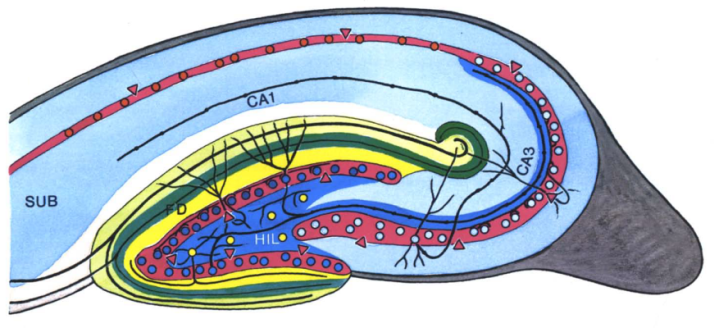 :    Subtracts (normalize to) number of inputs
Feedback inhibition
(substraction)
S
:  Divides final output by all codon cell inputs
Ω
D
:  Outputs and stores memory during recoding and recall
Explicitly modeled by McNaughton-Morris
As well
Feedback inhibition
(division)
Associative MemoryThe “Complete” Hebb-Marr Model
Assumptions: 

inhibition applied to dendrite will be subtractive

2) Inhibition applied to soma will be capable of performing division
Marr’s predictions based on his model:
Feed forward inhibition
(substraction)
Input from another codon cell
Inhibitory cells can be much fewer in number than principal cells, but they must have extensive 
connectivity.
S
G
:   Subtracts “un-modifiable” excitatory component of the input
Inhibitory cells Types:

S: Substractive
G: Substractive
D: Divisive
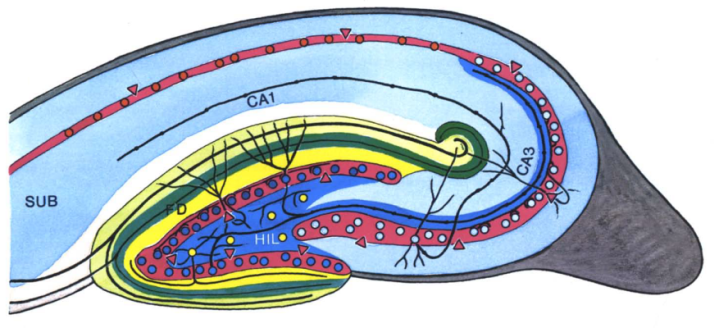 :    Subtracts (normalize to) number of inputs
Feedback inhibition
(substraction)
S
:  Divides final output by all codon cell inputs
Ω
D
:  Outputs and stores memory during recoding and recall
Explicitly modeled by McNaughton-Morris
As well
Feedback inhibition
(division)
Associative MemoryThe “Complete” Hebb-Marr Model
Assumptions: 

inhibition applied to dendrite will be subtractive

2) Inhibition applied to soma will be capable of performing division
Marr’s predictions based on his model:
Feed forward inhibition
(substraction)
Input from another codon cell
Inhibitory cells must be driven by the same excitatory afferents that activate the principal cells .
S
G
:   Subtracts “un-modifiable” excitatory component of the input
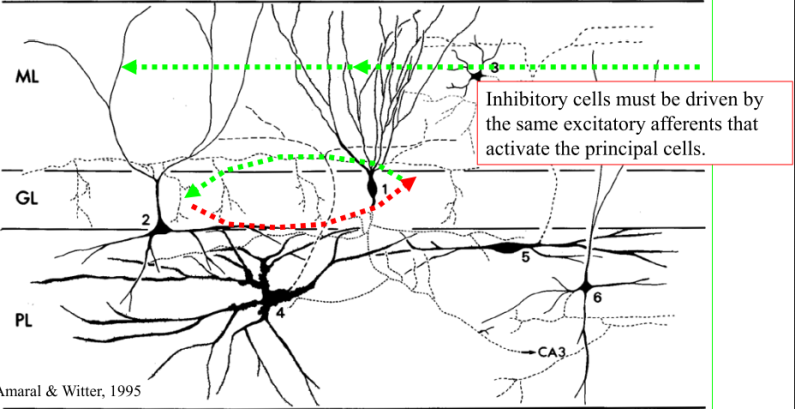 Inhibitory cells Types:

S: Substractive
G: Substractive
D: Divisive
:    Subtracts (normalize to) number of inputs
Feedback inhibition
(substraction)
S
:  Divides final output by all codon cell inputs
Ω
D
:  Outputs and stores memory during recoding and recall
Explicitly modeled by McNaughton-Morris
As well
Feedback inhibition
(division)
Associative MemoryThe “Complete” Hebb-Marr Model
Assumptions: 

inhibition applied to dendrite will be subtractive

2) Inhibition applied to soma will be capable of performing division
Marr’s predictions based on his model:
Feed forward inhibition
(substraction)
Input from another codon cell
Inhibitory cells must respond to a synchronous input at lower threshold and at shorter latency 
than principal cells.
S
G
:   Subtracts “un-modifiable” excitatory component of the input
Threshold
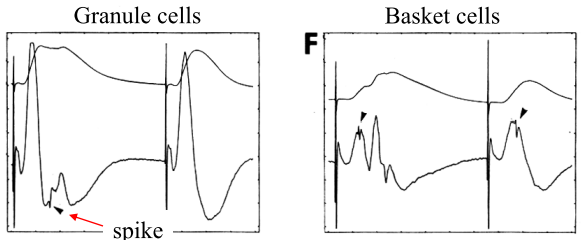 Inhibitory cells Types:

S: Substractive
G: Substractive
D: Divisive
:    Subtracts (normalize to) number of inputs
Feedback inhibition
(substraction)
S
Latency
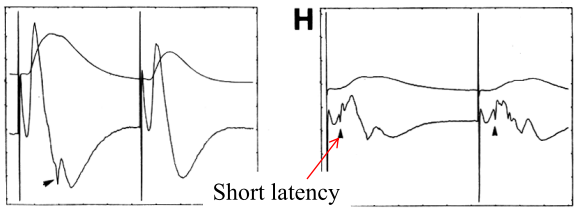 :  Divides final output by all codon cell inputs
Ω
D
:  Outputs and stores memory during recoding and recall
Explicitly modeled by McNaughton-Morris
As well
Feedback inhibition
(division)
Associative MemoryThe “Complete” Hebb-Marr Model
Assumptions: 

inhibition applied to dendrite will be subtractive

2) Inhibition applied to soma will be capable of performing division
Marr’s predictions based on his model:
Marr’s predictions based on his model:
Feed forward inhibition
(substraction)
Input from another codon cell
Whereas principal cells will be quite selective in their response characteristics, inhibitory 
neurons will not be particular about which afferents are active at a given time, only about how 
many are active
S
G
:   Subtracts “un-modifiable” excitatory component of the input
Inhibitory cells Types:

S: Substractive
G: Substractive
D: Divisive
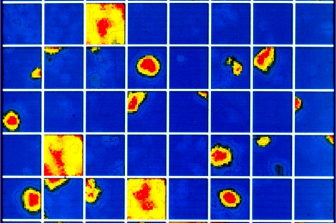 :    Subtracts (normalize to) number of inputs
Feedback inhibition
(substraction)
S
:  Divides final output by all codon cell inputs
Ω
D
:  Outputs and stores memory during recoding and recall
Explicitly modeled by McNaughton-Morris
As well
Feedback inhibition
(division)
Associative MemoryThe “Complete” Hebb-Marr Model
Assumptions: 

inhibition applied to dendrite will be subtractive

2) Inhibition applied to soma will be capable of performing division
Marr’s predictions based on his model:
Marr’s predictions based on his model:
Feed forward inhibition
(substraction)
Input from another codon cell
Excitatory synapses onto interneurons should not be plastic
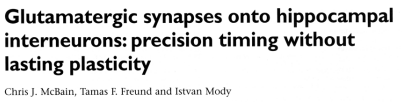 S
G
:   Subtracts “un-modifiable” excitatory component of the input
Inhibitory cells Types:

S: Substractive
G: Substractive
D: Divisive
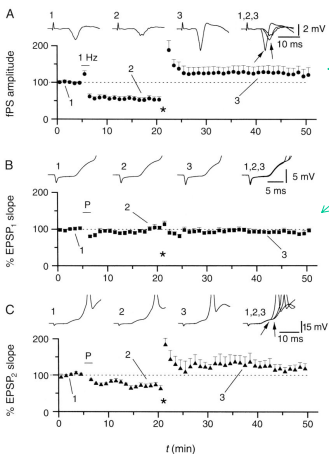 :    Subtracts (normalize to) number of inputs
Feedback inhibition
(substraction)
S
:  Divides final output by all codon cell inputs
Ω
D
:  Outputs and stores memory during recoding and recall
Explicitly modeled by McNaughton-Morris
As well
Feedback inhibition
(division)
Associative MemoryThe “Complete” Hebb-Marr Model
Assumptions: 

inhibition applied to dendrite will be subtractive

2) Inhibition applied to soma will be capable of performing division
Marr’s predictions based on his model:
Marr’s predictions based on his model:
Feed forward inhibition
(substraction)
Input from another codon cell
In unfamiliar situations (i.e. when current input elicits reduced output) extrinsic modulation of 
inhibitory neurons might lower output threshold, successively probing for a complete pattern.
S
G
:   Subtracts “un-modifiable” excitatory component of the input
Inhibitory cells Types:

S: Substractive
G: Substractive
D: Divisive
Heat-map of  Interneuron activity
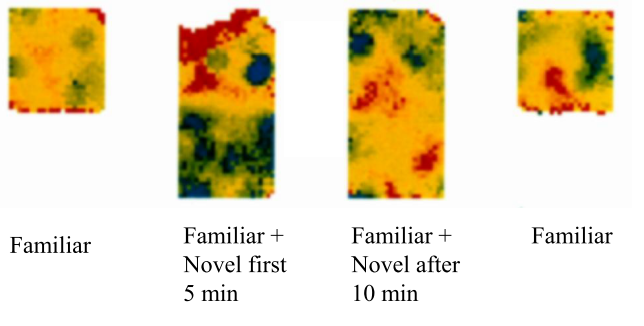 :    Subtracts (normalize to) number of inputs
Feedback inhibition
(substraction)
S
:  Divides final output by all codon cell inputs
Ω
D
:  Outputs and stores memory during recoding and recall
Explicitly modeled by McNaughton-Morris
As well
Feedback inhibition
(division)
Fin.
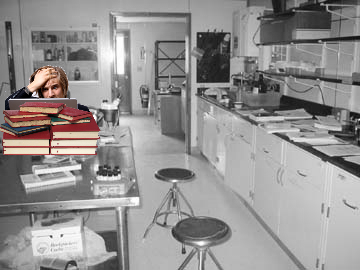 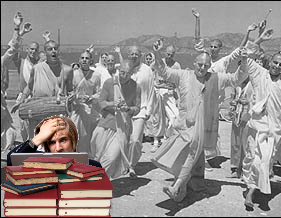